La carte d’acquisition et Vous
Ce que vous avez toujours voulu savoir mais n’avez jamais osez demander...
[Speaker Notes: Bonjour et bienvenue à notre session WebEx pour la carte d’acquisition.

Suite à une analyse des milliers de courriels que nous avons reçus au cours de la dernière année nous allons discuter les questions les plus communes aujourd’hui.

Si jamais vous aimerez avoir plus d’information vous pouvez communiquer avec nous via le portail d’achat – en tout temps, comme d’habitude.]
AGENDA
[Speaker Notes: Nous allons couvrir plusieurs sujets aujourd’hui:

Les faits importants  - et intéressants, nous espérons!
Les instances ou vous devez ou ne devez pas utiliser votre carte.
Vos responsabilités en tant que détenteur de carte.
La livraison des biens qui arrivent d’autres pays.
Comment éviter les confirmations de commande.
Le magasinage via l’internet.
La surveillance de vos achats.
Et nous allons aussi parler au sujet de la comptabilisation des comptes créditeurs et des charges à payer.]
Faits – 2015-2016
D’autres marchands 

Services professionnels non précisés ailleurs; (PAS services professionnels seulement);
Fournitures de papeterie;
Consultation, gestion et relations publiques; 
Services de courrier et messagerie;
Ordinateurs et logiciels.
[Speaker Notes: Alors pour tous ceux qui sont fascinés par les statistiques…

Présentement à EDSC, nous avons environ 550 cartes en circulation.
L’année passée, nous avons effectué à peu près 50,000 transactions, pour une valeur de $34 millions dollars. Cela représente un processus beaucoup plus efficace et moins couteux vu que ça réduit les ressources utilisées de l’équipe d’approvisionnement. 

Quand on considère le temps passé par les employés impliquer, le coût pour faire un bon de commande est de 200 $ (minimum), et le coût pour effectuer un achat avec votre carte d’acquisition est environ 100 $ – alors le rapport qualité prix est important quand on additionne cela par 50,000 transactions.

Pour les dépenses par trimestre, il est normal que le quatrième quart soit celui avec le plus de dépenses, par contre, cette année les dépenses ont probablement augmentées dues aux élections.

Si on regarde les dépenses par catégories de marchand, on peut voir que souvent les descriptions ne sont pas claires et nous devons demander plus d’informations quant à la nature de votre achat lorsque nous effectuons la surveillance de vos transactions.

La catégorie « autres » pourrait inclure des services professionnels non-précisés ailleurs (ceci ne fait pas référence au services professionnel donc nous sommes habitué, mais plutôt des services comme le déchiquetage, les services ambulanciers, etc.), des fournitures de bureau, certaines formations, les services de courrier et messagerie (comme FedEx, ou Purolator) et les ordinateurs et logiciels, parmi d’autres catégories. Il y en a beaucoup trop pour nommées! C’est pour ça qu’on vous demande pour plus d’information.]
Comment ou quoi acheter avec ma carte?
*NOTE: Si le fournisseur ne prend pas la carte (vérifier avant de commander), utilisez un autre fournisseur.  Sinon, vous devez demander un contrat.
[Speaker Notes: Lorsque vous aimeriez effectuer un achat, il faut être certain de la bonne méthode à utiliser, soit par un engagement de fond, en utilisant votre carte d’acquisition ou en créant un contrat.

Je vous recommande fortement d’imprimer cette page afin de la conserver comme aide-mémoire dans votre bureau. 

Vous devez utiliser votre carte d’acquisition pour tous biens et services avec une valeur en bas de 10 000 $ , sauf: 

si vous avez trouvez un fournisseur ET qu’il ne prend pas la carte, et qu’il n’y a aucun autre fournisseur qui peut vous servir, 
s’il vous faut des clauses contractuelles ou un énoncé de travail, 
si vous faites affaire directement avec un autre ministère OU 
s’il y a une offre à commande mandataire pour le bien ou le service. Et si jamais vous aimeriez voir la liste des biens et de services relier a des offres à commandes mandataires, vous pouvez visiter le site de Services publics et Approvisionnement Canada: 

LIEN 1:    https://www.canada.ca/fr/services-publics-approvisionnement.html

Vous ne devez pas utiliser les engagements de fonds pour éviter l’utilisation de la carte d’acquisition, de contrat ou pour éviter de faire une confirmation de commande.]
Responsabilités d’un titulaire de carte
Lien vers le formulaire Demande de carte d’achat et autorisation de dépense (ADM5061)
[Speaker Notes: En tant que titulaires de carte, vous avez plusieurs responsabilités, incluant la responsabilité d’être au courant de vos responsabilités!

1. Le fractionnement des factures – il y a eu quelques occasions où les gens ont subdivisé leurs factures parce que le montant était supérieur de leur limite transactionnelle. Si jamais vous êtes confronté avec cette situation et que votre transaction dépasse la limite, écrivez au portail avant de faire votre achat pour discuter des options.

2. C’est votre responsabilité de nous aviser de tout changement concernant votre centre de coût ou votre gestionnaire puisque nous devons mettre à jour vos profils de BMO et votre fiche de carte de paiement dans le système maSGE (SAP). Par conséquent, il vous faudra un nouveau formulaire de demande de carte d’Acquisition et les autorisations de dépenses (ADM5061) avec votre signature et celle de votre gestionnaire de centre de coût. Vous pouvez nous l’envoyer par courriel au portail. Ce même formulaire est utilisé en cas de demande de nouvelle carte ou de carte additionnelle pour votre centre de coût et pour les augmentations de limite. 
 
3. Après avoir fait votre rapprochement mensuel et avant d’envoyer votre déclaration et les factures à Winnipeg ou à Montréal, assurez-vous que l’article 34 est signé par votre gestionnaire de centre de coûts.

4. Si vous devez faire un achat dans un pays autre que le Canada vous devez nous envoyer un courriel avant d’effectuer l’achat, en nous précisant ce que vous aimeriez acheter et le cout, comme ça nous pouvions débloquer la table des pays. 

5. Quand vous recevez votre carte, il faut faire certain de signer le formulaire de Réception de la carte d’acquisition (ADM5080) le formulaire vous sera fourni soit par courriel ou en personne.

6. Si jamais vous êtes victime de fraude sur votre carte d’achat, en plus d’aviser BMO, il faut aussi nous aviser en écrivant au portail.

7. Votre carte ne doit pas être dans votre portefeuille, il faut la garder en tout temps, barrée dans votre bureau (sauf évidemment quand vous devez la sortir pour faire un achat).

8. Si vous partez en congé prolongé ou indéterminé, il faut nous aviser (ou que quelqu’un de votre équipe nous avise) pour que nous puissions suspendre votre carte pour éviter les cas de fraude en votre absence. Dès votre retour, nous envoyer un courriel et nous pouvons rétablir votre carte (cela prend environ 24 heures).

9. Si vous partez de votre position et vous n’aviez plus besoin de votre carte, vous devez nous en aviser par courriel, vous pouvez ensuite couper votre carte. Avant de partir de votre position, il faut aussi s’assurer de faire votre dernière réconciliation et remplir vos pièces de carte (ou demandez à un collègue qui détient une carte de le faire pour vous). Dans ce cas, vous devez nous donner le nom de la personne pour que l’on puisse lui donner accès a votre carte.

10. Dernièrement, il est votre responsabilité de lire tous les courriels que vous recevez du portail d’achat et d’ouvrir les liens qui se trouvent dans ces courriels et d’être au courant des politiques, procédures et lignes directrices sur la carte d'achat qui se trouvent sur service.]
Puis-je utiliser ma carte pour acheter de la propriété intellectuelle?
[Speaker Notes: Dans certains cas, vous pouvez acheter la propriété intellectuelle avec votre carte d’achat.

Si la propriété intellectuelle existe déjà, vous pouvez l’acheter, mais soyez vigilant quant aux termes d’utilisation.

Si vous avez besoin de créer la propriété intellectuelle, il vous faudra un contrat avec un énoncé de travail et des clauses contractuelles spécifique à l’utilisation et la possession.

Exemple: Vous aimeriez faire des affiches pour une session d’information qui aura lieu à votre Centre de Service Canada. Ceci constitue la création de propriétés intellectuelles et il vous faudra un contrat – vous ne devez pas utiliser votre carte d’achat.

Mais, si vous aimeriez acheter une licence pour suivre un cours en ligne, vous pouvez utiliser votre carte, vous avez juste à faire attention au terme d’utilisation. Vous ne pouvez probablement pas réserver une salle et inviter une dizaine de collègues pour suivre le cours en groupe si vous avez seulement payé la licence pour un individu.

Si vous aimeriez avoir plus d’information sur la propriété intellectuelle à EDSC, visitez la section du Centre d’excellence sur la PI (CEPI) sur iService:

LIEN 2 : http://iservice.prv/fra/finance/pi/centre_excellence_pi.shtml]
Puis-je utiliser ma carte pour acheter des actifs suivi par le ministère?
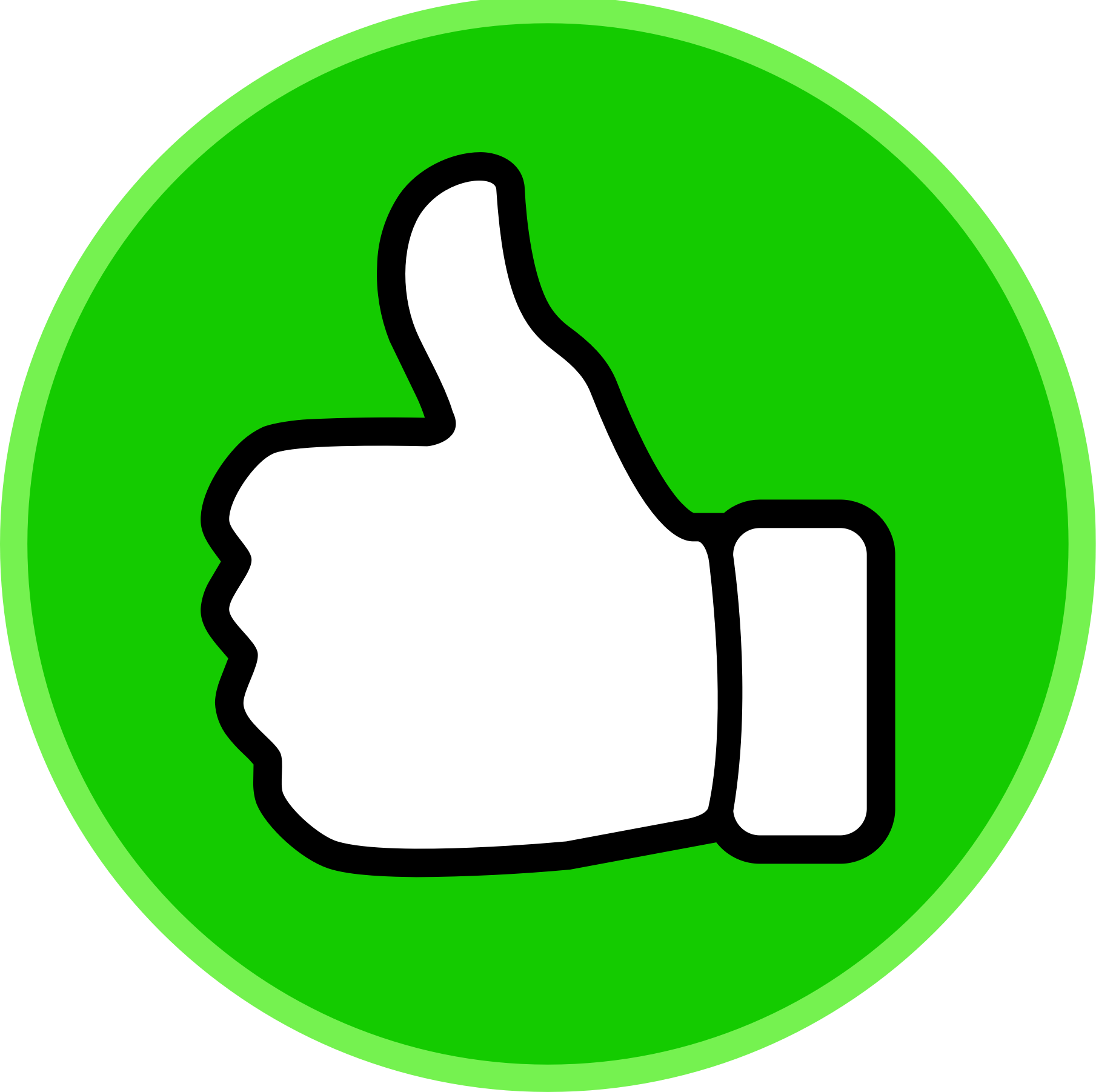 [Speaker Notes: Certains biens doivent être enregistrés, étiquetés, et doivent faire l’objet de suivis dans le système maSGE (SAP). 

Ceci sont des « biens suivi », et inclus:
tous les biens dont la valeur excède 10 000 $
tout le matériel de bureau, qui comprend les ordinateurs de bureau, les ordinateurs portables et les écrans d’ordinateur
les articles attrayants (ceci sont des biens avec des valeurs inférieures à 10 000 $ qui sont jugées attrayants, portatifs ou de nature délicate), quelque exemples sont des téléviseurs, des matériels de photographies, des imprimantes portatives, des tablettes ou des œuvres d’art.

Il y a des processus spécifiques à suivre lorsque vous achetez des biens suivis. Pour plus d`information, vérifier la Norme sur la gestion et le suivi des biens d’EDSC, qui se trouve sur iService dans la section de Gestion des biens:

LIEN 3: http://iservice.prv/fra/finance/gba/gibm/gnb/politiques_sur_les_biens.shtml]
Puis-je utiliser ma carte pour acheter des carte-cadeaux?
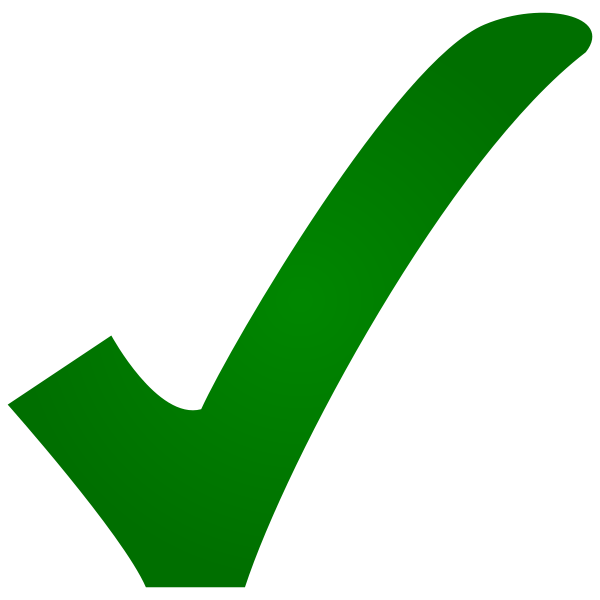 OUI
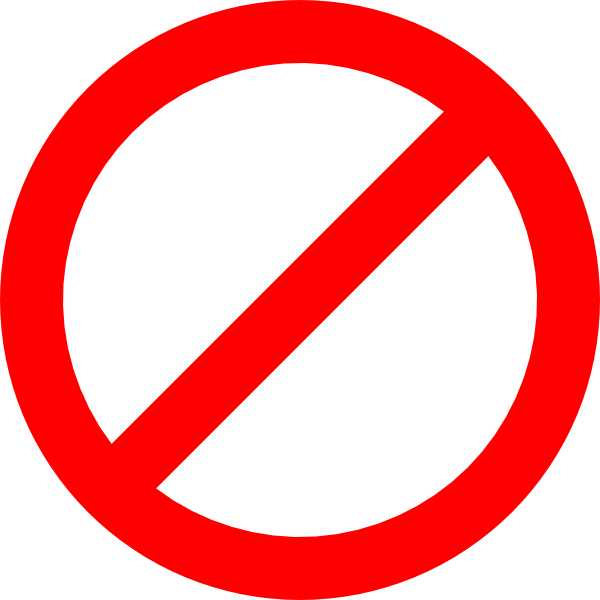 NON
[Speaker Notes: Vous pouvez acheter des cartes cadeaux pour utilisés en tant que reconnaissance, mais assuré-vous que votre achat se conforme à la Politique de reconnaissance EDSC. Veuillez noter que chaque CIDP doit avoir sa propre ligne sur votre pièce de carte.

La carte d’acquisition ne doit pas être utilisée pour acheter des cartes prépayées qui seront ensuite utilisés pour acheter d'autres choses comme des fournitures de bureau ou de la nourriture parce que nous ne sommes pas capables de voir ce que vous achetez. Ce ne serait pas transparent et tout achat, soit par contrat ou  par carte d’achat, doit être transparent.

Par exemple, pour l'hospitalité dans les endroits éloignés, si vous voulez acheter quelque chose, quelqu'un sur place doit avoir une carte. Un option serait de demander des cartes a basse limite pour certains personnes pour s’assurer qu’il y a toujours quelqu’un qui pourrait effectuer des paiements (aussi certains marchands acceptent de traiter le paiement par téléphone) - mais on ne peut pas acheter une carte cadeau pour ensuite payer l’hospitalité.]
Ma commande est prise aux douanes. À l’aide!!!
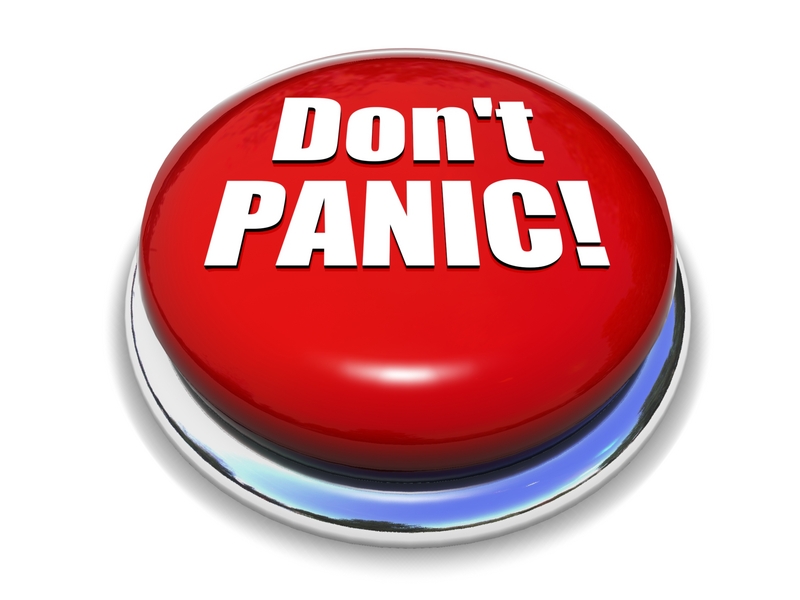 [Speaker Notes: Quand vous faite un achat qui parvient d’un pays autre que le Canada, avant de faire votre achat, assurez-vous que votre fournisseur accepte la carte d'achat et demandez aussi au fournisseur si vous avez besoin d`un courtier en douane.

Un courtier en douane est un fournisseur qui pourrait vous aider à procurer vos biens tout en conformant aux lois et au processus d’importation. L’utilisation d’un courtier en douane pourrait vous aider à éviter des problèmes et des délais.

Assurez-vous de bien connaitre les procédures à l’avance pour éviter tout renvoi de marchandise. 

Des fois, il vous faut un numéro d’exploitation qui vient de l’Agence du revenu du Canada, ainsi que la dénomination sociale. Si ses informations sont requises par les douaniers, vous ne pourriez pas avoir vos biens sans l’information. Ceci c’est déjà passé en fin d’année fiscale et a causé des délais.

LIEN 4: http://cscb.ca/]
Comment puis-je éviter une confirmation de commande?
[Speaker Notes: Une confirmation de commande est un contrat écrit et signé après la réception de biens ou services qui confirme un contrat verbale. Cela arrive quand nous faisons un achat, nous recevons les biens ou services et nous nous rendons compte seulement après que notre vendeur n’accepte pas les cartes de crédits et nous devons trouver une autre façon de payer la facture. La seule autre façon de payer la facture serait de faire un contrat, sauf que techniquement le contrat existe déjà – nous venons de faire un contrat verbal, sans suivre les processus du ministère et sans avoir l’autorité de rentrer en contrat au nom du ministère. Cela devient parfois compliqué et nous allons avoir à justifier nos actions. De plus, notre contrat se retrouvera inclus dans un rapport soumis à la haute gestion. 

Pour éviter cette situation, il est très important de savoir si votre vendeur accepte la carte d’acquisition AVANT d’effectuer votre achat.]
La carte d’acquisition et les achats en ligne
[Speaker Notes: Utiliser votre carte d’achat au travail avec la même attention au détail et à la sécurité que vous le feriez avec votre carte personnelle. Quand vous magasiner en ligne, faite attention et soyez diligent, protéger l`information de votre carte de travail tout comme si c`était votre information de carte personnelle.

Assurez-vous d’utiliser une connexion sécurisée. Nous allons voir sur la prochaine page quelques façons de voir si la connexion est sécurisée. 

PayPal est utilisée en dernière option, parce qu’il nous est impossible encore une fois de retracer le bien ou le service acheté. Parfois même la catégorie de marchand sera complètement différente du bien acheter. Cela nous oblige à vous poser plusieurs questions concernant vos transactions de manière à savoir qu’elle était la nature exacte de l’achat. Aussi, nous ne pouvons pas vous aider si PayPal vous impose des limites de transaction de leur coté.

Pour les achats de Amazon.ca, si vous possédez un compte personnel, ne l’utilisez pas! Créez-vous un compte relié au bureau avec vos informations du travail. Il y a aussi un petit phénomène qui c’est passé à plusieurs reprises cette année et vous pouvez prendre note. Plusieurs individus ont mésancontrement ‘’cocher’’ l’option d’essai gratuit pour le compte PRIME. Après le terme d’essaie gratuit, ils se sont vu charger un montant de 93$ qu’ils ne pouvaient pas expliquer. Alors, faites attention à ce petit piège!

Veuillez noter aussi que notre adresse de facture (pas l’adresse de courrier mais celle associer avec la facturation de la carte d’achat) est Gatineau, Ontario – pas évident!]
Comment savoir que la connection est sécurisée?
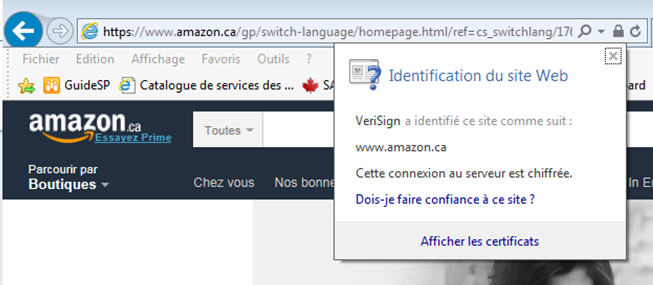 [Speaker Notes: Pour faire certain que votre connexion est sécurisée, vérifier à la droite de la barre d'adresse sur votre écran et recherchez le petit cadenas.

Aussi, au début de l’adresse du site, vous pourrez voir HTTPS, plutôt que simplement HTTP. Le S est pour connexion sécurisée. Des fois le `S` apparaitra seulement sur la page de confirmation de paiement, quand c`est le temps de rentrer votre information de carte d`achat. Cela est correct aussi.]
Vérification de la carte de crédit
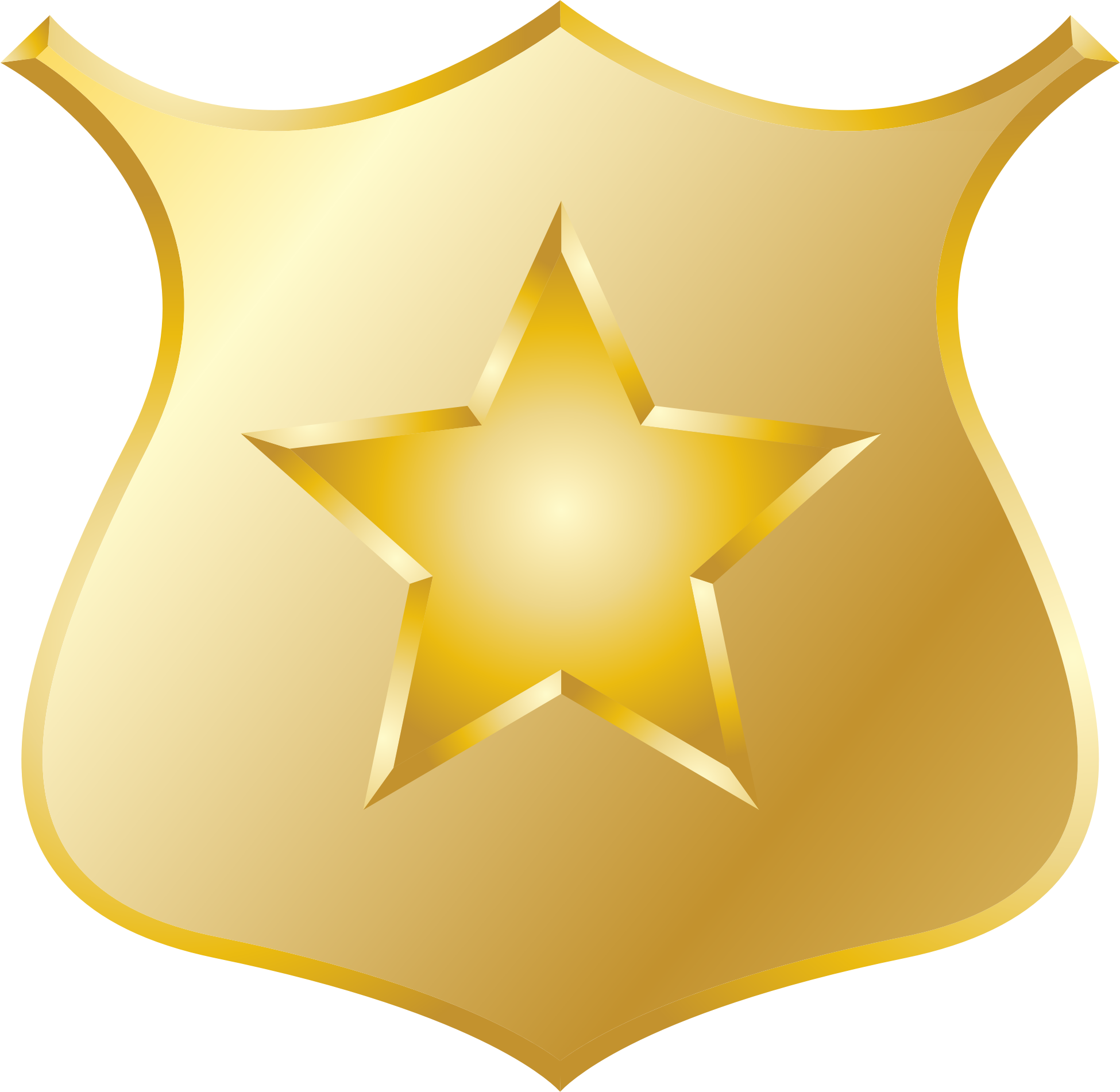 [Speaker Notes: Nous faisons de la surveillance sur tout achat de carte d ’acquisition sur une base mensuelle. Si vous recevez des questions concernant un de vos achats, il est très possible que vous avez déjà fourni les informations et vos documents justificatives en forme de pièces de cartes. Nous n’avons pas accès aux documents que vous soumettez à la section des comptes payable. 

L’information donc nous avons accès consiste des montants de vos transactions, les noms des fournisseurs, ainsi que leurs catégories de marchand. Il nous faut souvent de l’information supplémentaire pour bien effectuer nos activités de surveillance. Ne vous inquiétez pas lorsque nous vous questionnons quant à la nature de votre transaction, ceci relève d’une pratique courante et non d’un soupçon de mauvaise utilisation de la carte.

Nous questionnons tout achat avec Amazon et Paypal parmis d’autre marchand donc la nature de l’achat n’est pas claire. Si vous pouvez évité l’utilisation de Paypal, vous devrez.

Comme les dépenses effectuées par contrats, celles effectuées par la carte d’achat doivent aussi être transparentes. Les achats doivent être surveillés et sont sujets à la vérification en tout temps. Notre rôle consiste à surveiller ses achats.]
Création et modification de vos pièces de carte
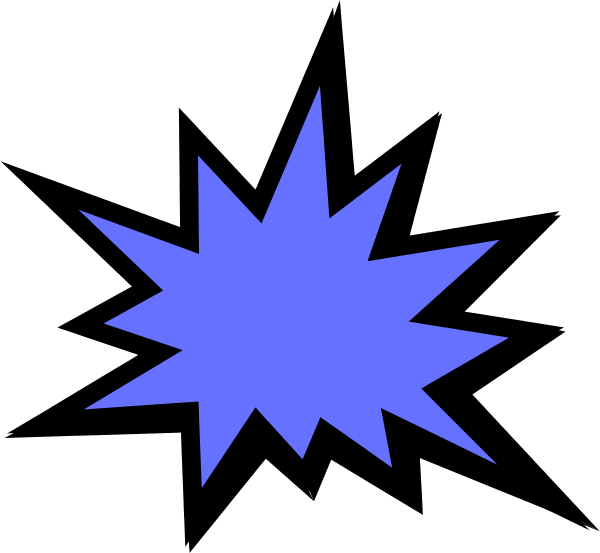 [Speaker Notes: Vous êtes ENTIÈREMENT responsable de garder la documentation concernant votre carte d’achat à jour et de vous assurer que l’information est exacte en tout temps. Cette responsabilité, qui est primordiale, vient avec le privilège de posséder une carte au nom du ministère. 

Toutes vos pièces de carte doivent être créées dès l’approbation de l’achat par le gestionnaire (ou au plus tard au moment de l’achat) afin de réserver les fonds dans le budget approprié, même si vous n’avez pas encore reçu le numéro d’autorisation.

Les pièces de carte sont des engagements et réservent les fonds dans le budget quand elle sont créer. Veuillez vérifier votre relevé de carte en suspens (ZZCCVR) régulièrement et fermer les pièces de carte qui ne sont plus nécessaires ou qui avaient été créées par erreur pour évité d’engager inutilement des fonds au budget.

Le 1er jour du mois, nous vous suggérons fortement de comparer votre relevé BMO en ligne avec le rapport de carte en suspens (ZZCCVR) pour assurer que toutes vos pièces de carte sont créées et que les montants totaux et les numéros d’autorisation sont exacts.]
Réconciliation mensuel (sec. 34)
[Speaker Notes: Lors de votre réconciliation mensuelle, veuillez-vous assurer d’accepter seulement les transactions appariées (« matched »). NE JAMAIS accepter une transaction non-appariée. Toutes transactions non-appariées « unmatched ») doivent être modifiées dans l’écran ZZCR.

Lorsque vous générez votre rapport d’activité (ZZCCAR) pour signature de l’article 34, vous devez toujours choisir « Inclure corrections » et « Afficher les lignes de taxe »

Veuillez vous assurer que la  date et le nom en lettre moulé sont indiqués à côté de la signature du gestionnaire sur le rapport d’activité (ZZCCAR).34.

Si les factures sont signées individuellement au lieu du rapport d’activité, veuillez vous assurer que le codage financier, le nom en lettre moulé du gestionnaire et la date de signature sont indiquées sur chaque facture.]
Envoi de votre rapport d'activité mensuelle
[Speaker Notes: Les rapports signés sous l’article 34 doivent être envoyés à votre centre de traitement avant la prochaine sortie du rapport, c’est la seule preuve que la signature sous l’article 34 a été faite adéquatement.

Veuillez-vous assurer que vos factures originales, votre autorisation (la section 32) et toute autre documentation pertinente sont jointes à votre relevé d’activités.]
Qui dois-je contacter pour…?
[Speaker Notes: Ce n’est pas toujours facile de savoir ou se tourner pour avoir des informations concernant l’utilisation de la carte d`achat. Cette page serait aussi une bonne à imprimer afin de la conserver comme aide-mémoire dans votre bureau.

En bref, 

Si vous chercher de l’information concernant les procédures à suivre pour obtenir ou annuler une carte d’achat, pour changer vos informations reliées à votre carte ou concernant les politiques à suivre, communiquer avec nous en écrivant au portail d’achat.
Si vous chercher de l’information concernant la création de pièces de cartes, signaler un incident dans le portail maSGE (SAP).
Si vous cherchez de l’information concernant votre réconciliation mensuelle, communiquer avec le Support BMO Carte d’acquisition .]
Changements à venir concernant le programme de carte d’achat
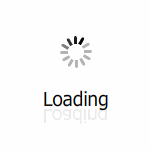 NOUVEAU
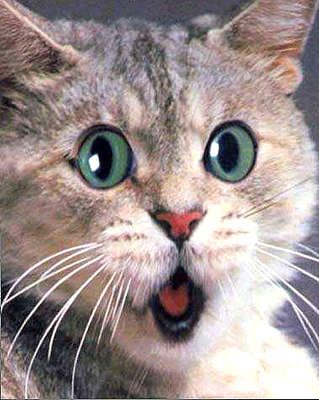 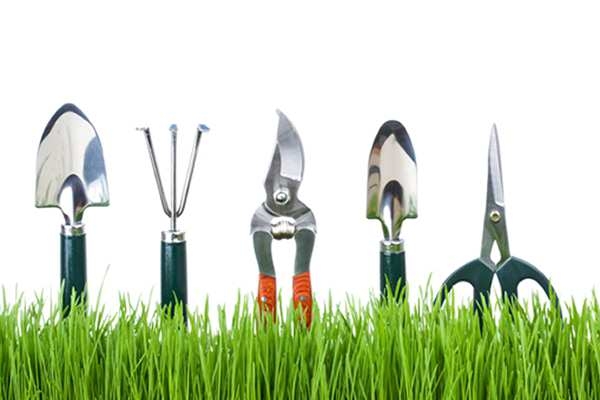 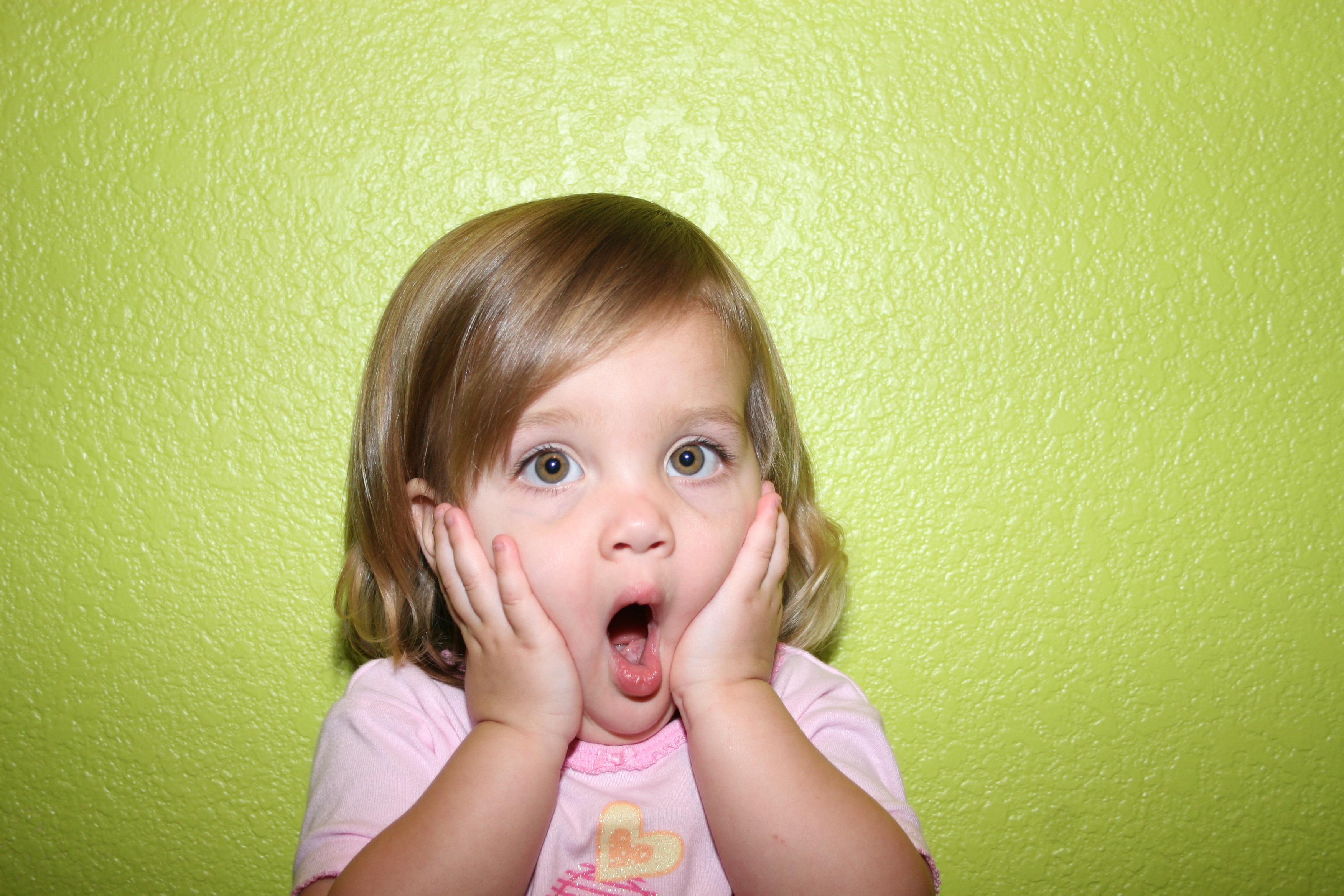 [Speaker Notes: À l'automne, il y aura des changements au programme de la carte. 

À ce fait, nous conseillons fortement aux titulaires de carte qui possède des paiements récurrents de les annuler après le mois d’octobre, car les informations reliés à votre carte cesseront d’être à jour. 

Toutes les informations quant à ses changements vous seront fournies au mois d’août.]
Questions?
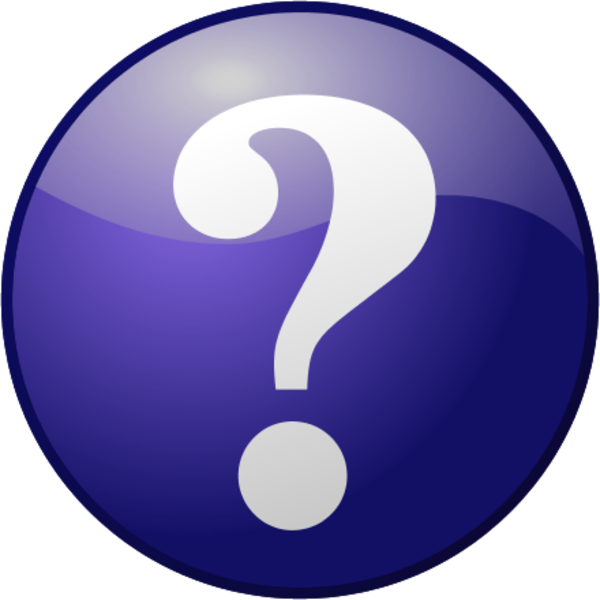 [Speaker Notes: Pour vous rendre au section pour la carte d'acquisition sur iService, vous allez cliquer sur ‘notre façon de fonctionner’ et ensuite sur ‘carte d’achat’. Comme tout sur iService, c’est très facile a trouvé.

LIEN 5:  http://iservice.prv/fra/index.shtml

Vous allez cliquer sur ‘notre façon de fonctionner’ et ensuite sur ‘carte d’achat’. Comme tout sur iService, c’est très facile a trouvé.

J’aimerai vous rappeler aussi que si jamais vous aimerez avoir plus d’information vous pouvez toujours communiquer avec nous via le portail d’achat.

Merci de votre participation, et bonne journée!]